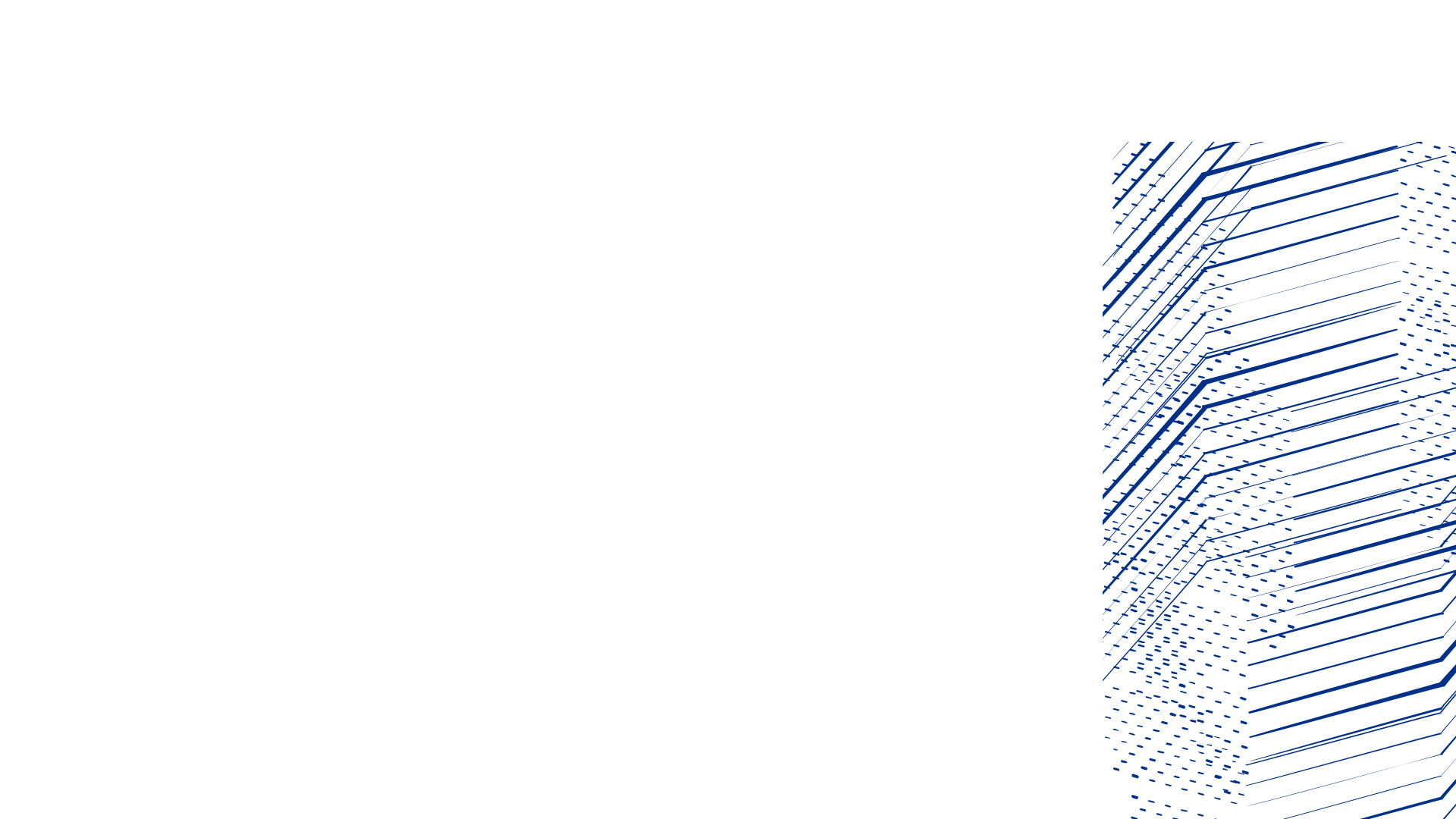 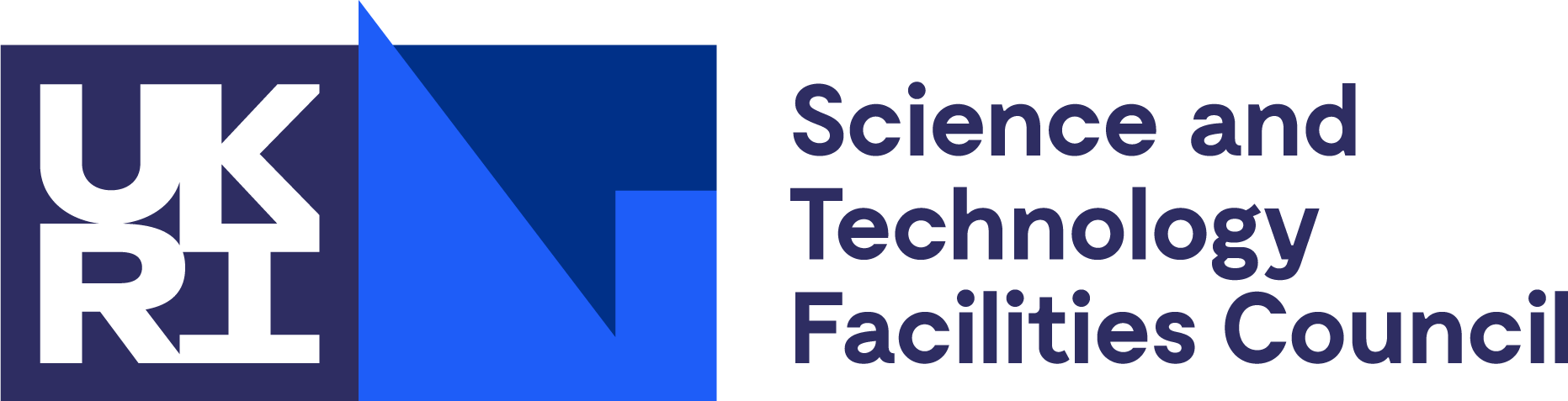 RAL Update
24/10/23
[Speaker Notes: The abstract pattern can be removed or repositioned if required. Be careful to ‘Send to Back’ so that it does not obscure any important information.]
ER1 Tests
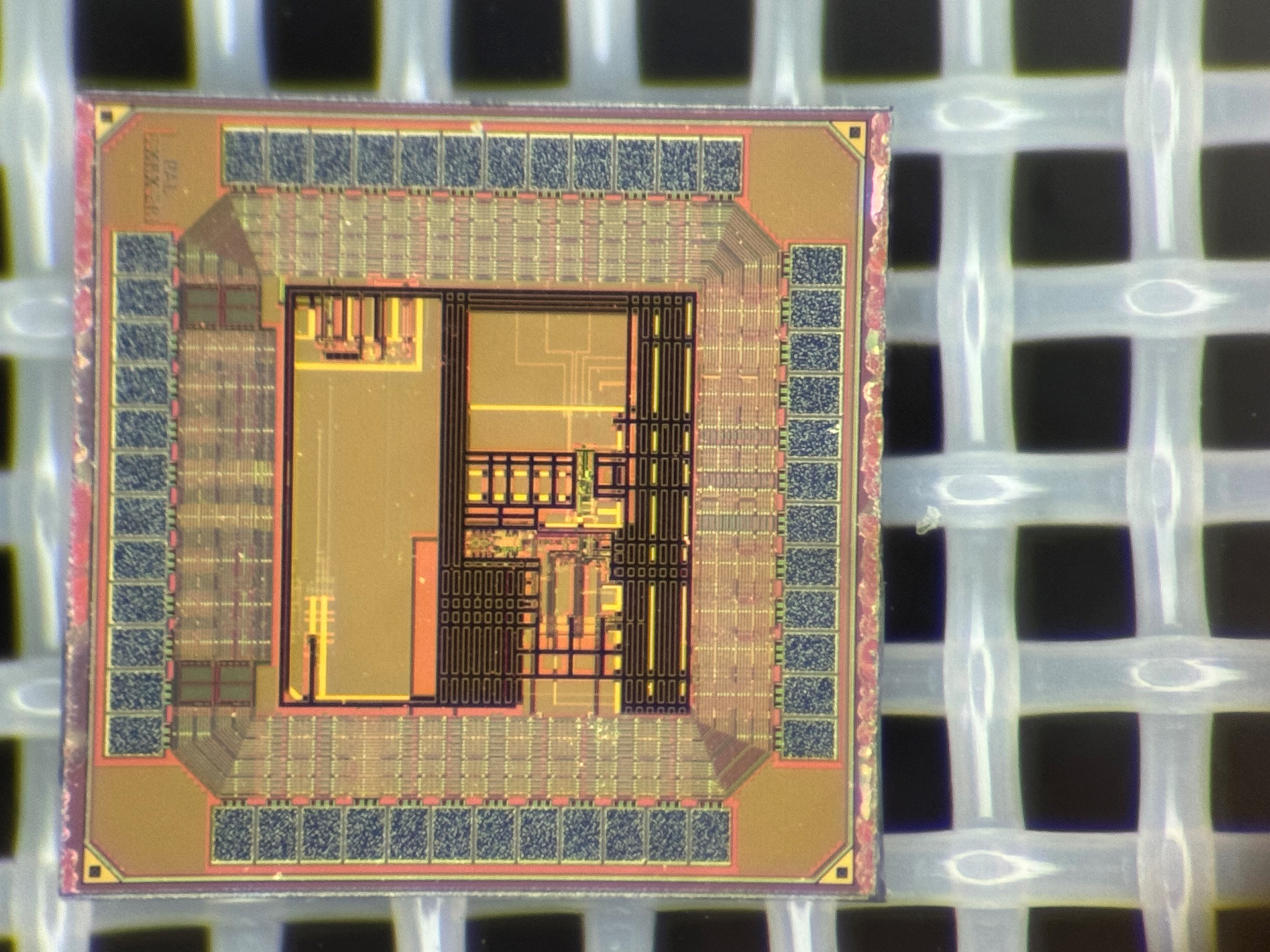 Update
Chips have arrived
Boards complete
All ship to UoB for bonding
Testing at DL?
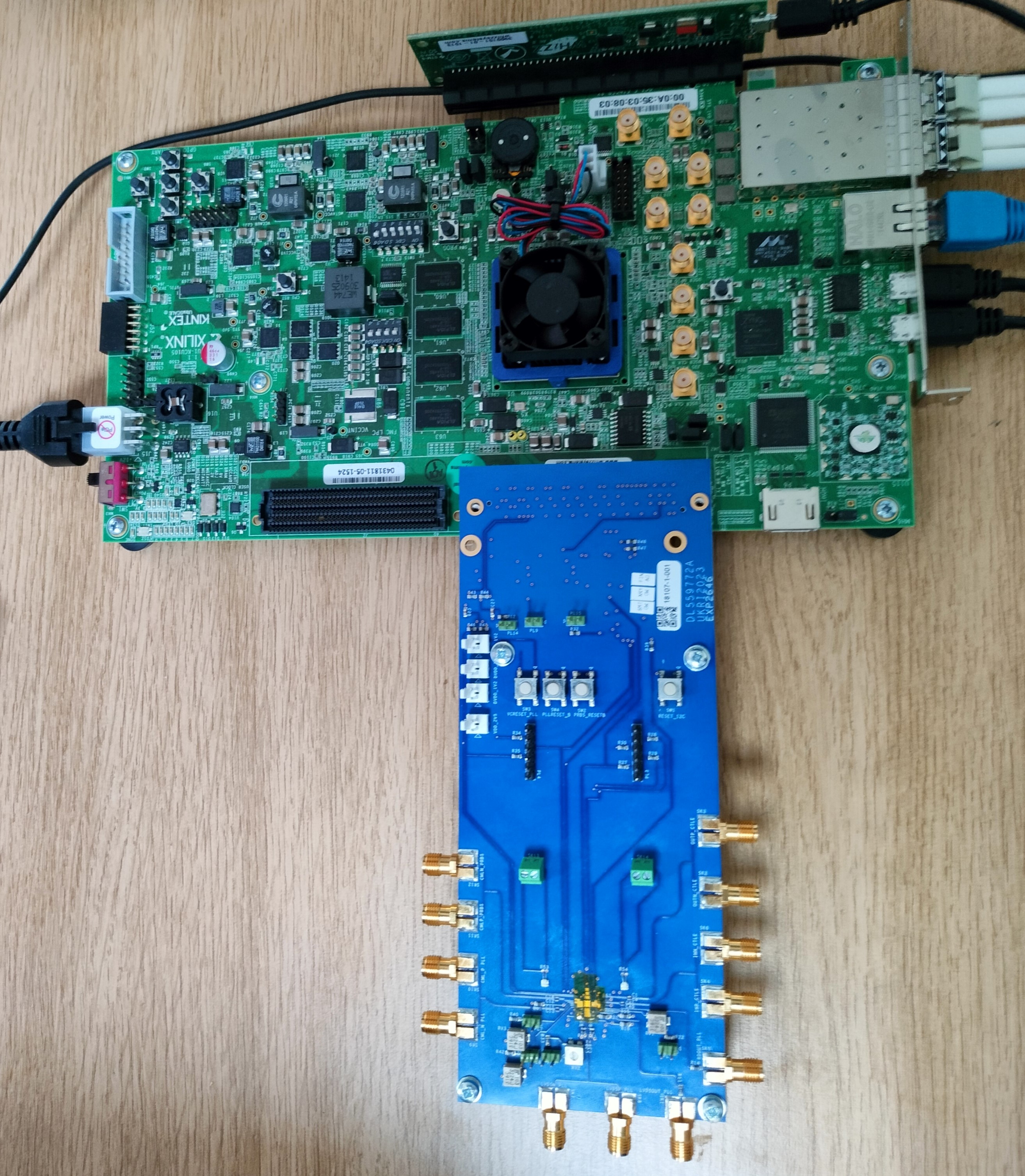 Design Work
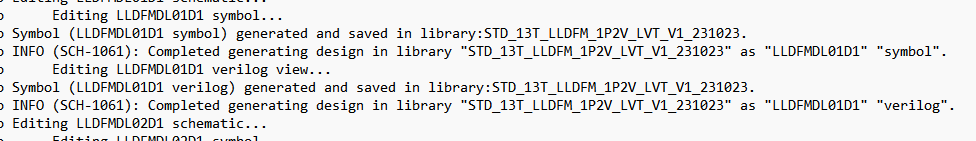 Logic Libraries
Co-ordinating work on LLDFM cells for MOSAIX
Schematics complete
Working on layout distribution

SLDO
Arranging to have Roy Wastie as Visiting Scientist
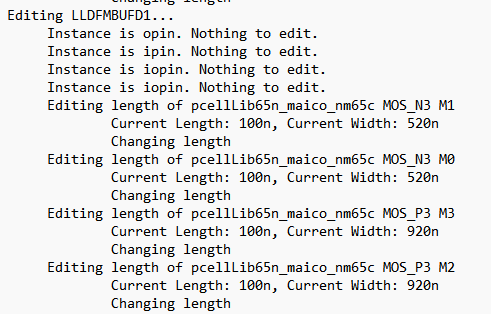 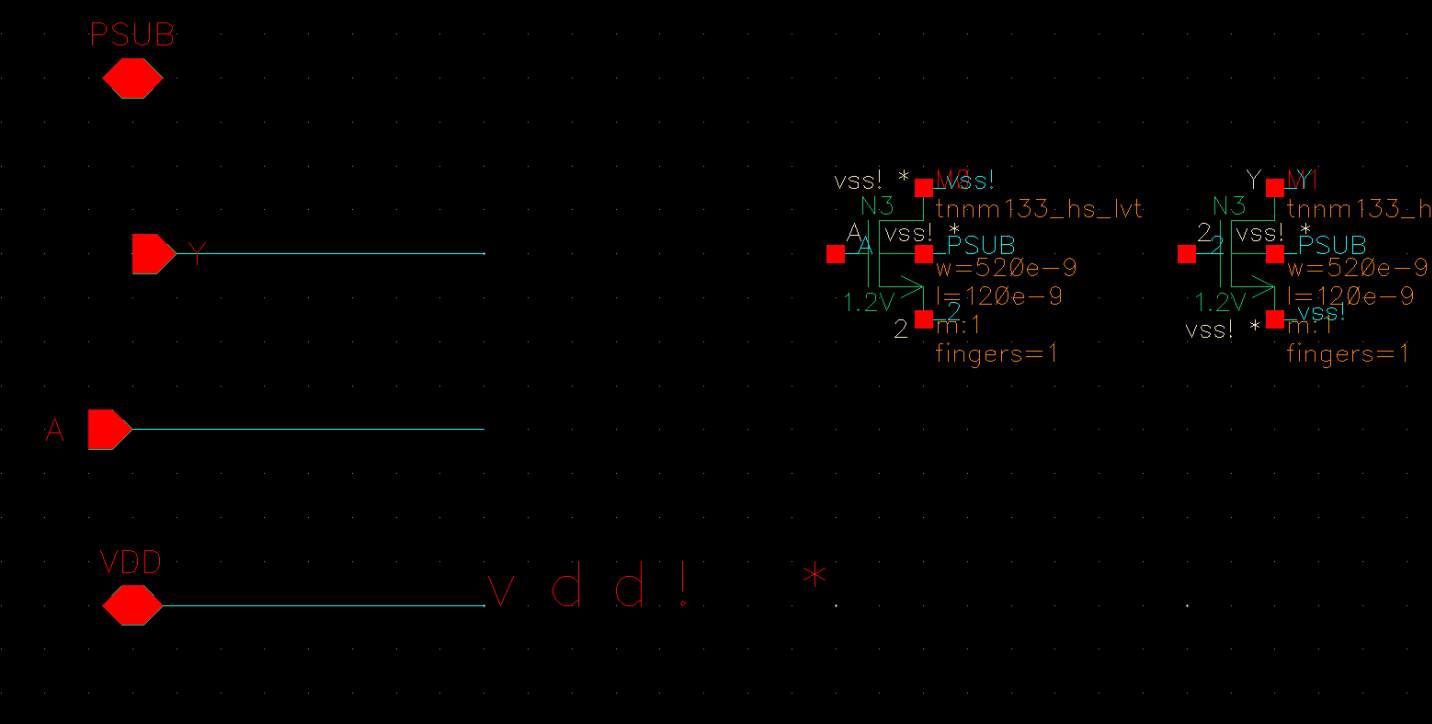 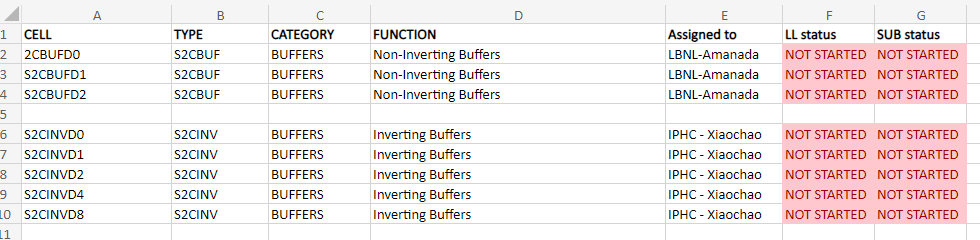 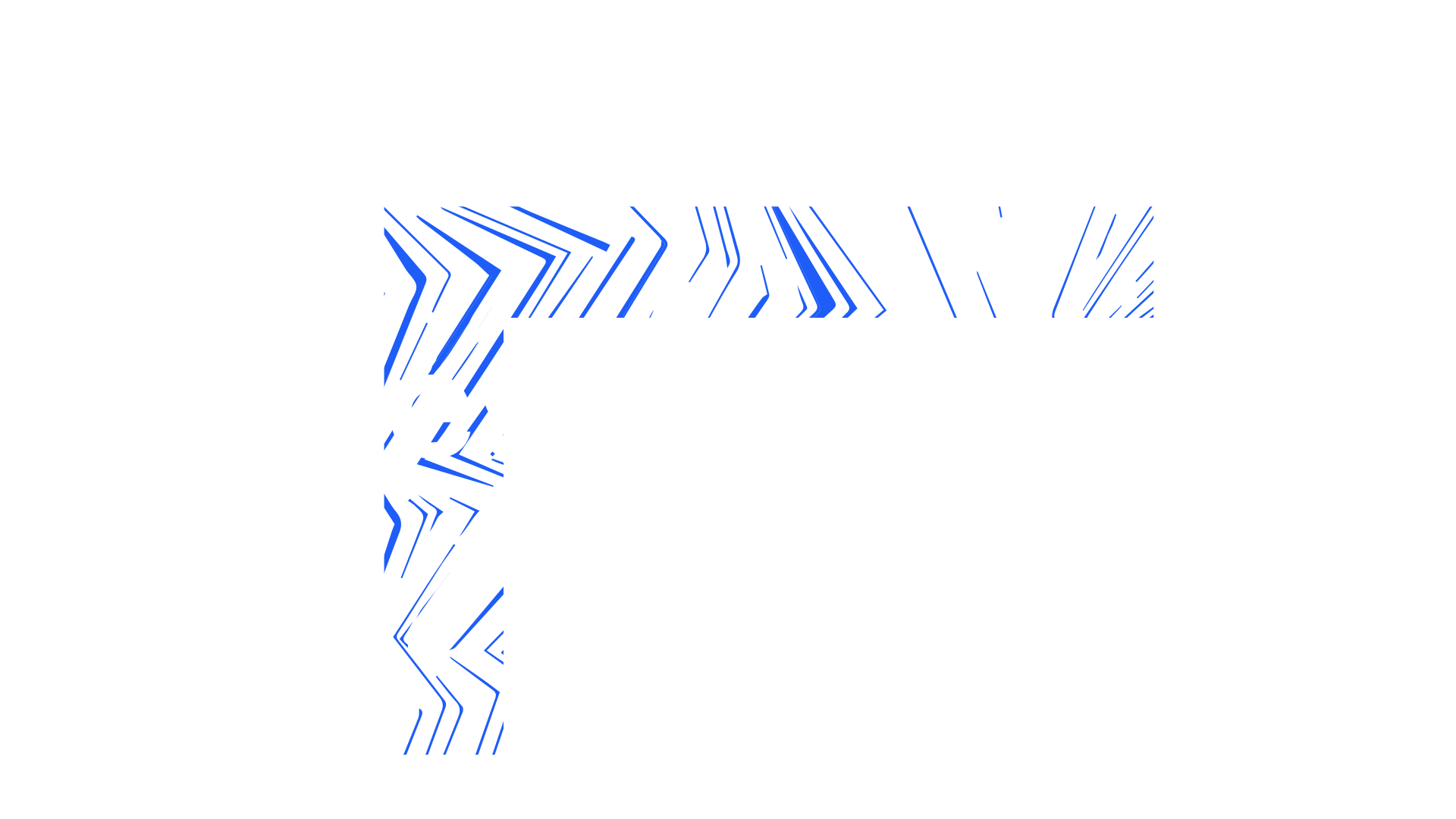 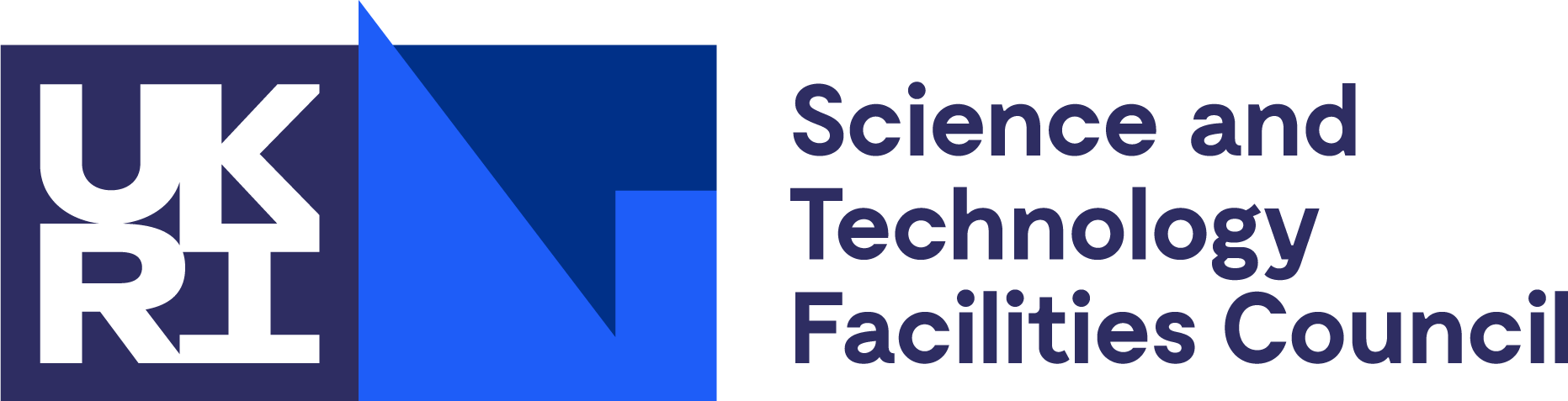 [Speaker Notes: The abstract pattern can be removed or repositioned if required. Be careful to ‘Send to Back’ so that it does not obscure any important information.]